Dzień talentów
Sport
Agata Bogusławska 3f  Taniec nowoczesny
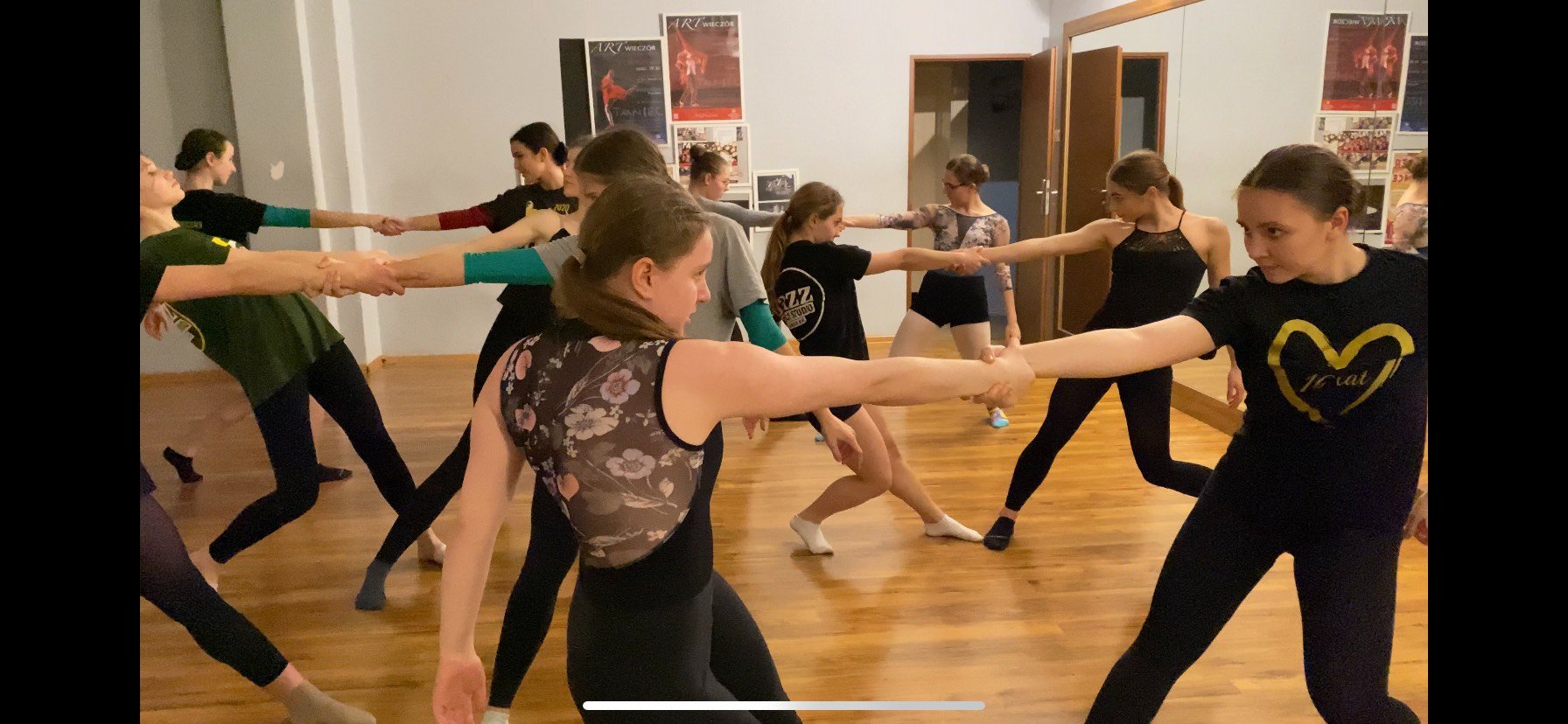 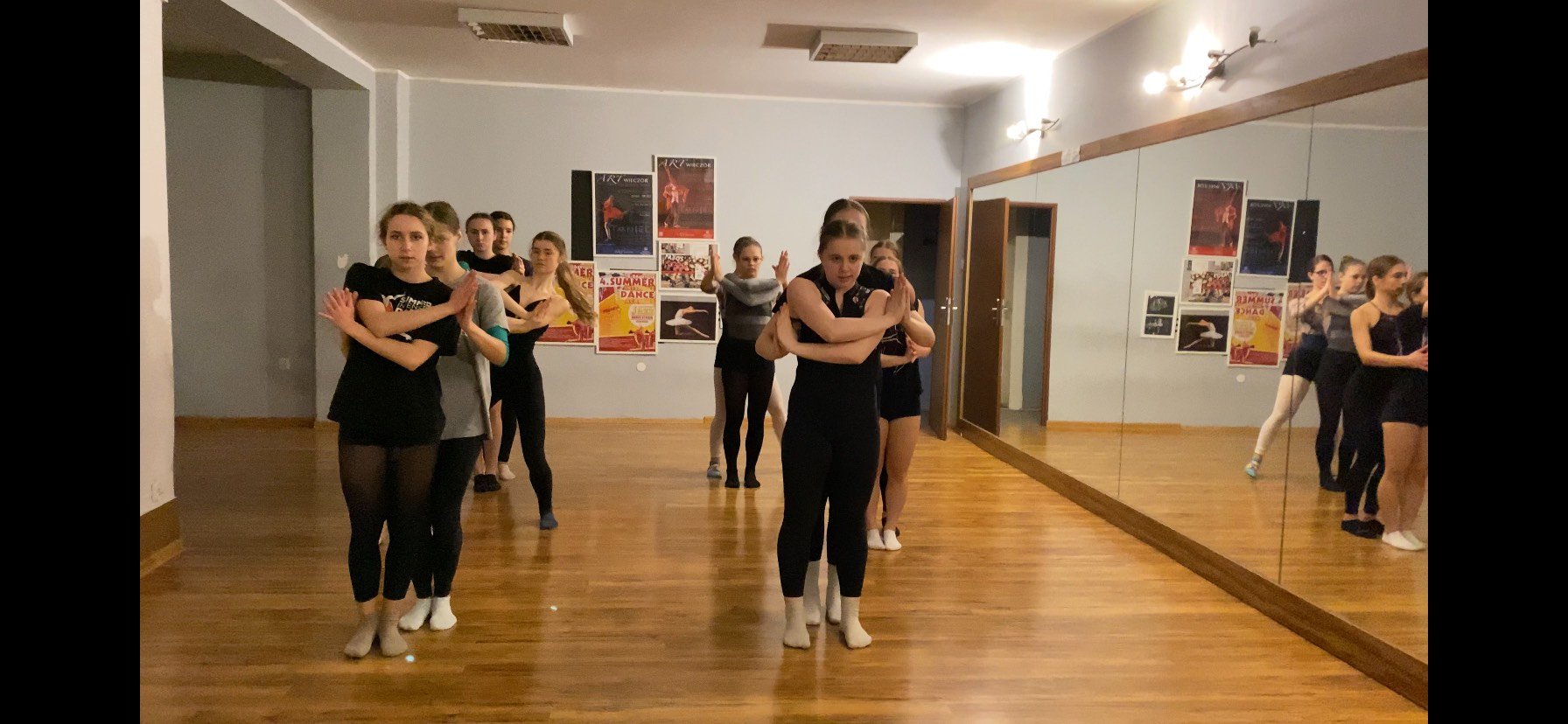 Monika Kołodziejczyk 3bTaniec nowoczesny
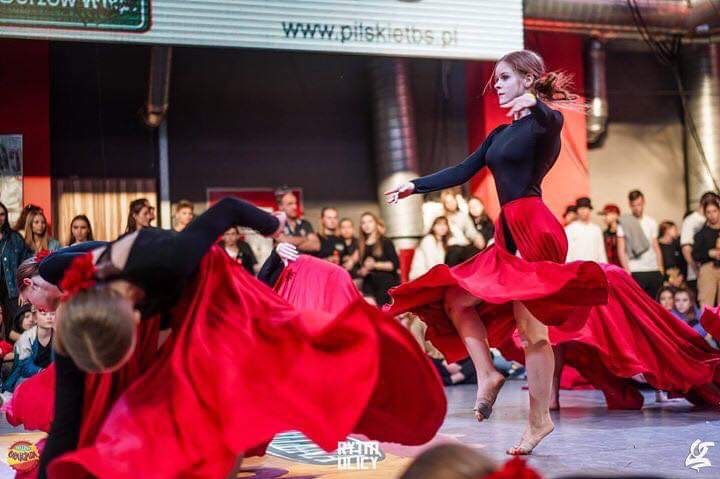 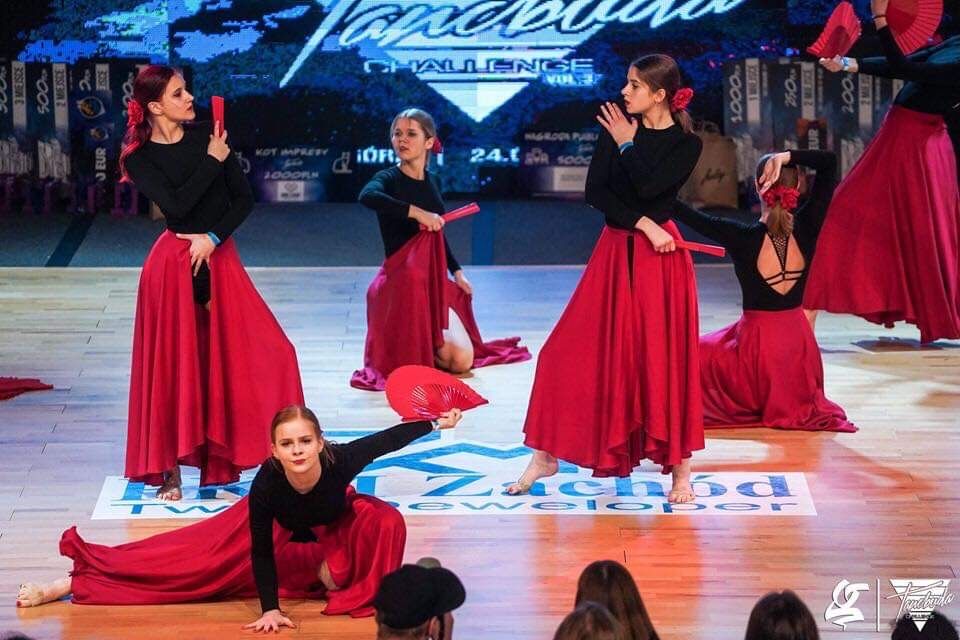 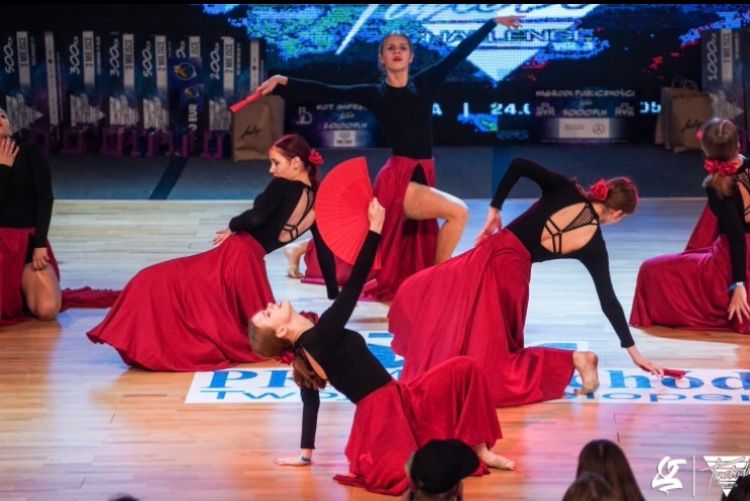 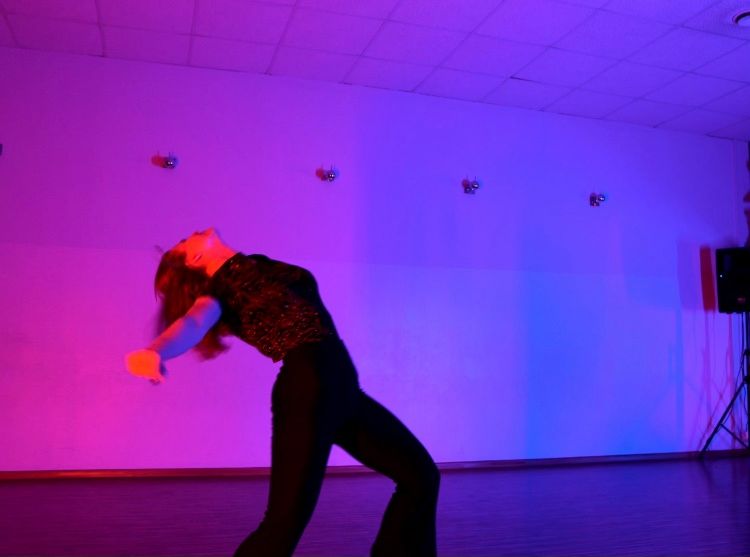 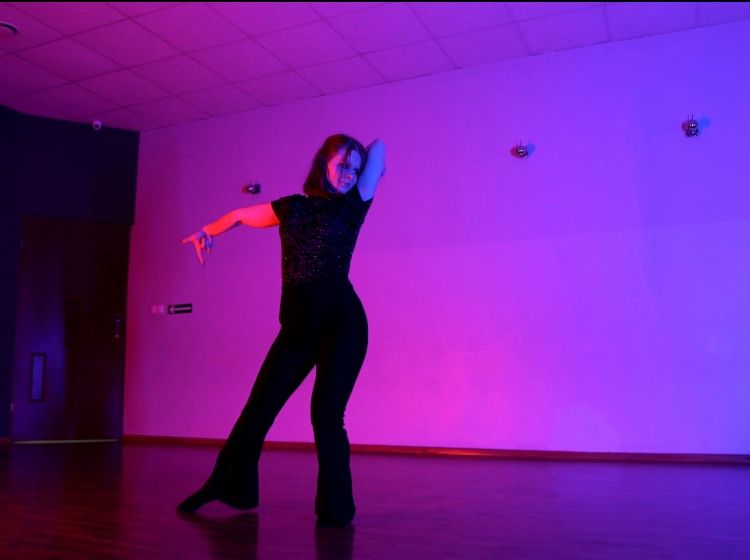 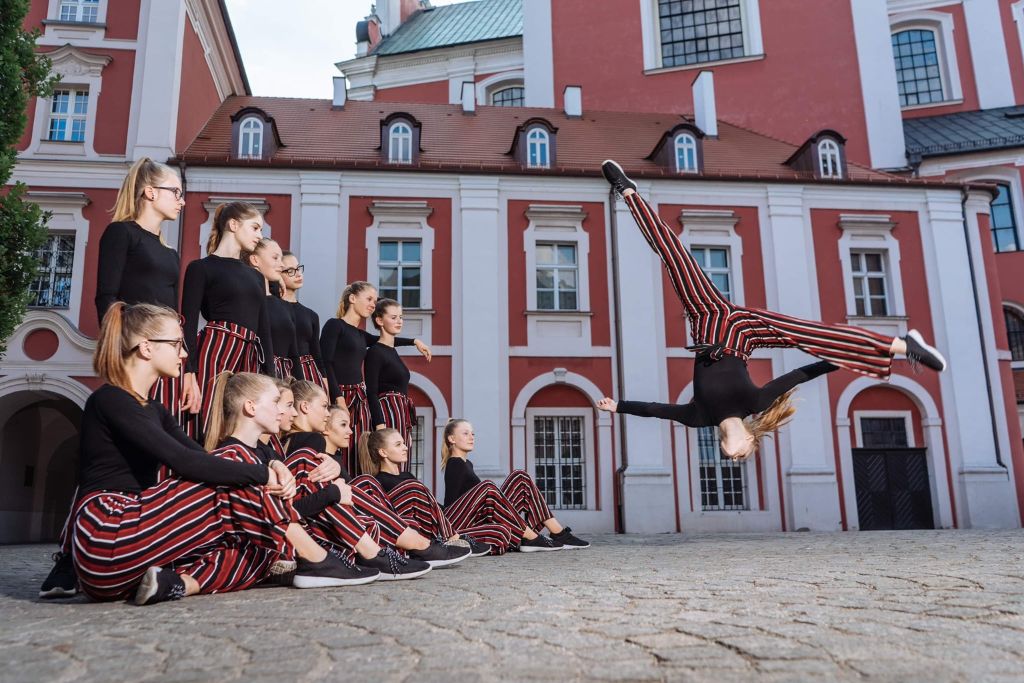 Zuzanna Jamielucha 1eLA - 400m
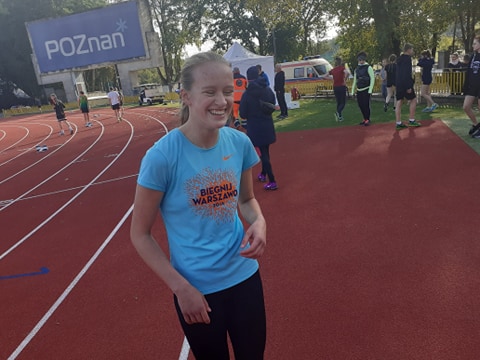 Piotr Martyński  2GaLA - pchnięcie kulą
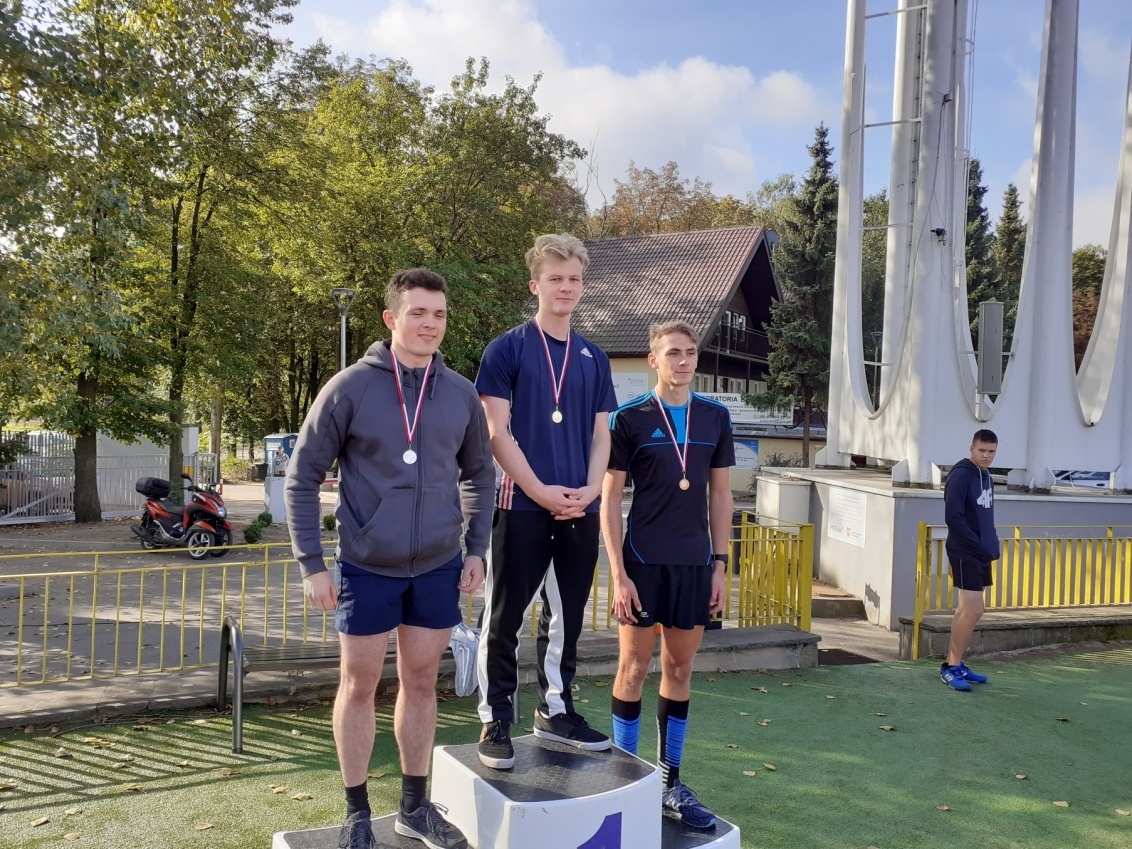 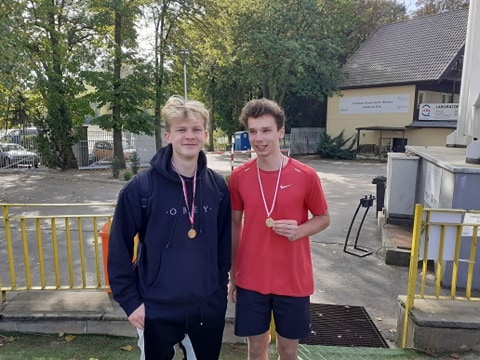 Patrycja Kaźmierczak 2GcLA – skok w zwyż
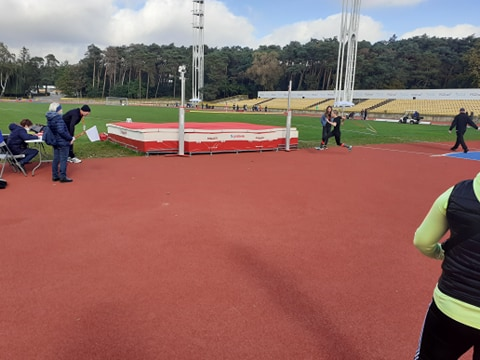 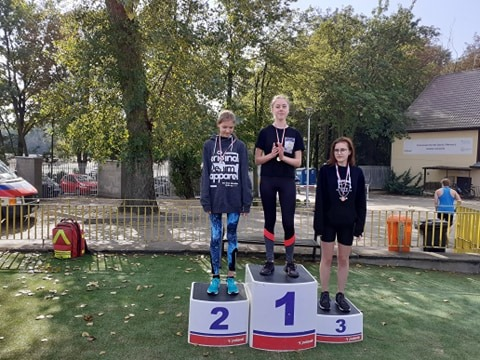 Aleks Czaronek  2GaLA – skok w dal
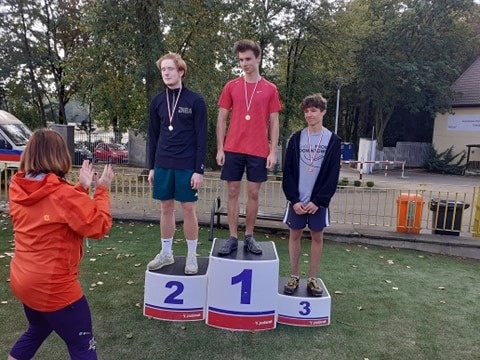 Amelia Otlewska 2 PbJeździectwo
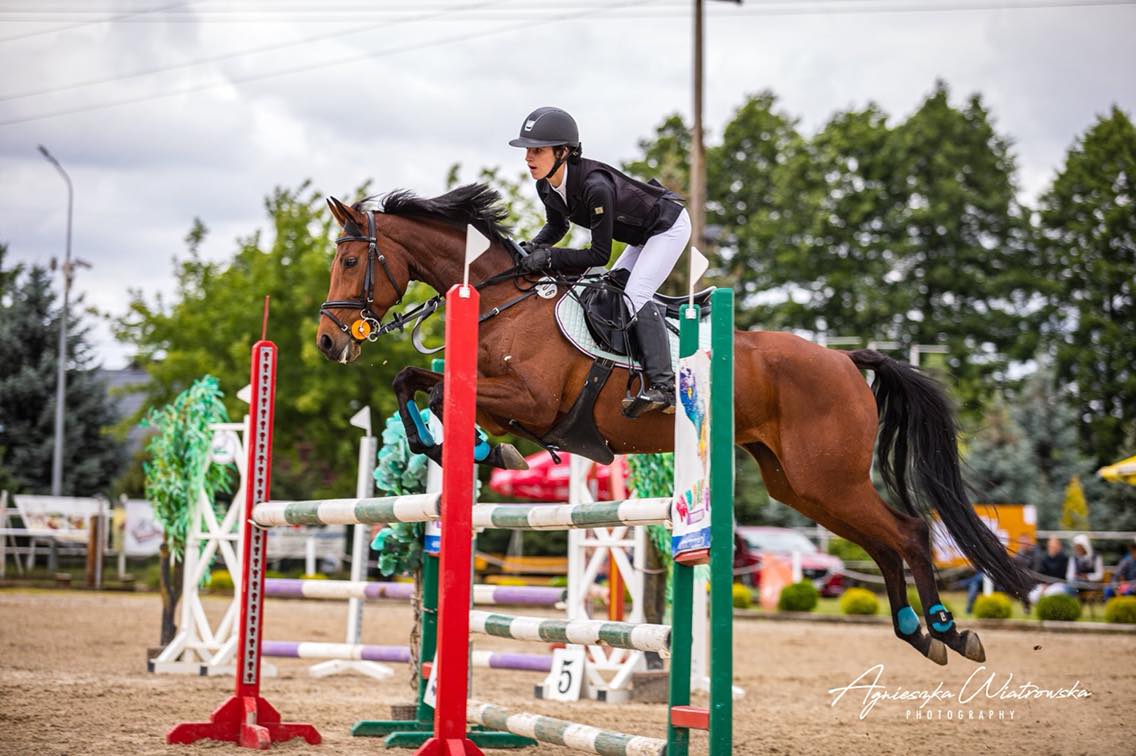 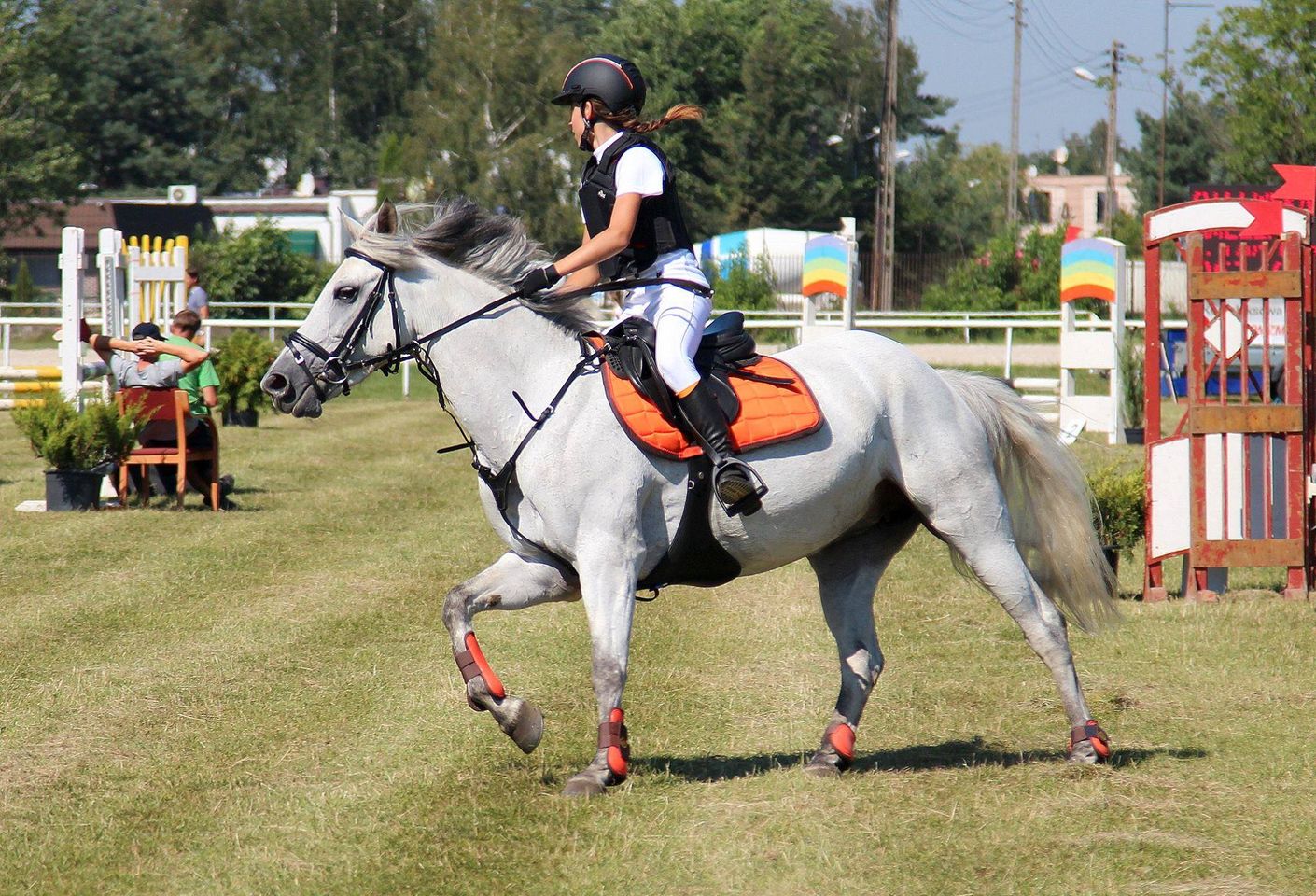 Natalia Woźniak 2 PdSzermierka
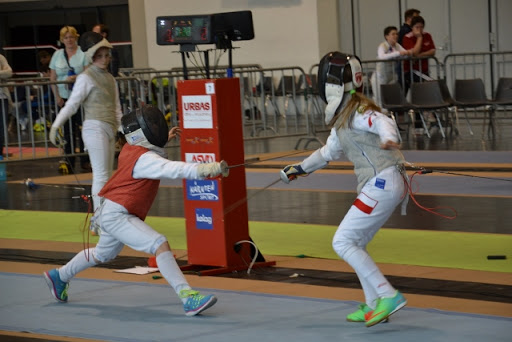